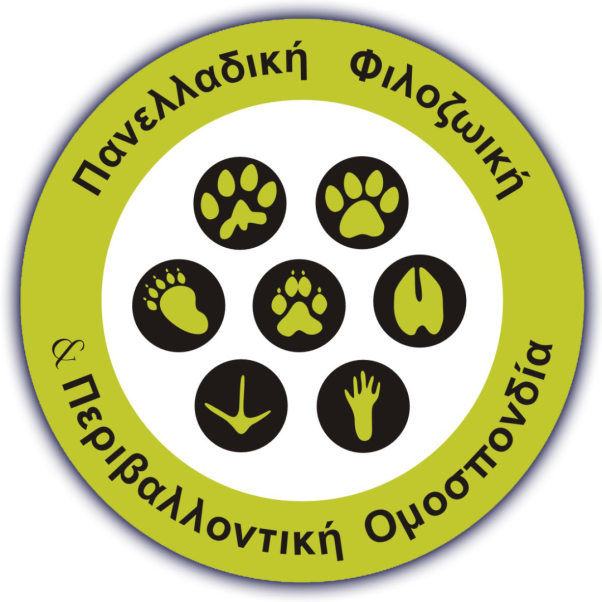 Εκπαιδευτικό υλικό για το γυμνάσιο
Περιβάλλον και κτηνοτροφία
Συντάκτες: Σταύρος Καραγεωργάκης, 
Άννα Τσαραμπουλίδου 
Εκπαιδευτικοί Δευτεροβάθμιας Εκπαίδευσης
Η κτηνοτροφία κάποτε
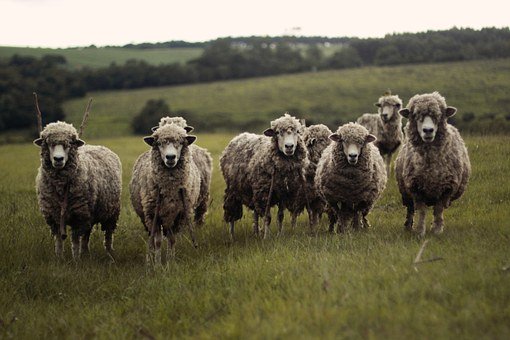 Όλοι μας μεγαλώσαμε με αυτές τις εικόνες για την κτηνοτροφία
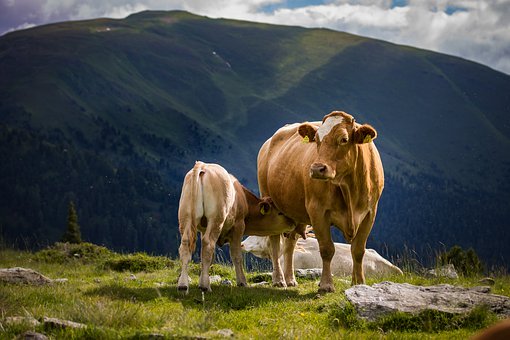 Όμορφα τοπία και χαρούμενα ζώα
Η κτηνοτροφία κάποτε
Πράγματι, έτσι ήταν κάποτε η κτηνοτροφία.
Μάλιστα, ακόμα και σήμερα, σε κάποια μέρη του κόσμου οι κτηνοτρόφοι δουλεύουν με αυτόν περίπου τον τρόπο.
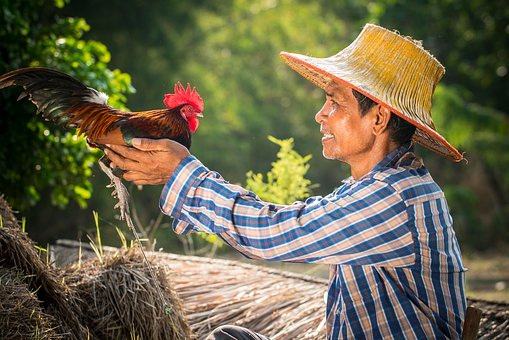 Η κτηνοτροφία σήμερα
Οι άνθρωποι του δυτικού κόσμου θέλουν να καταναλώνουν όλο και περισσότερο κρέας, όλο και περισσότερα ζωικά προϊόντα.
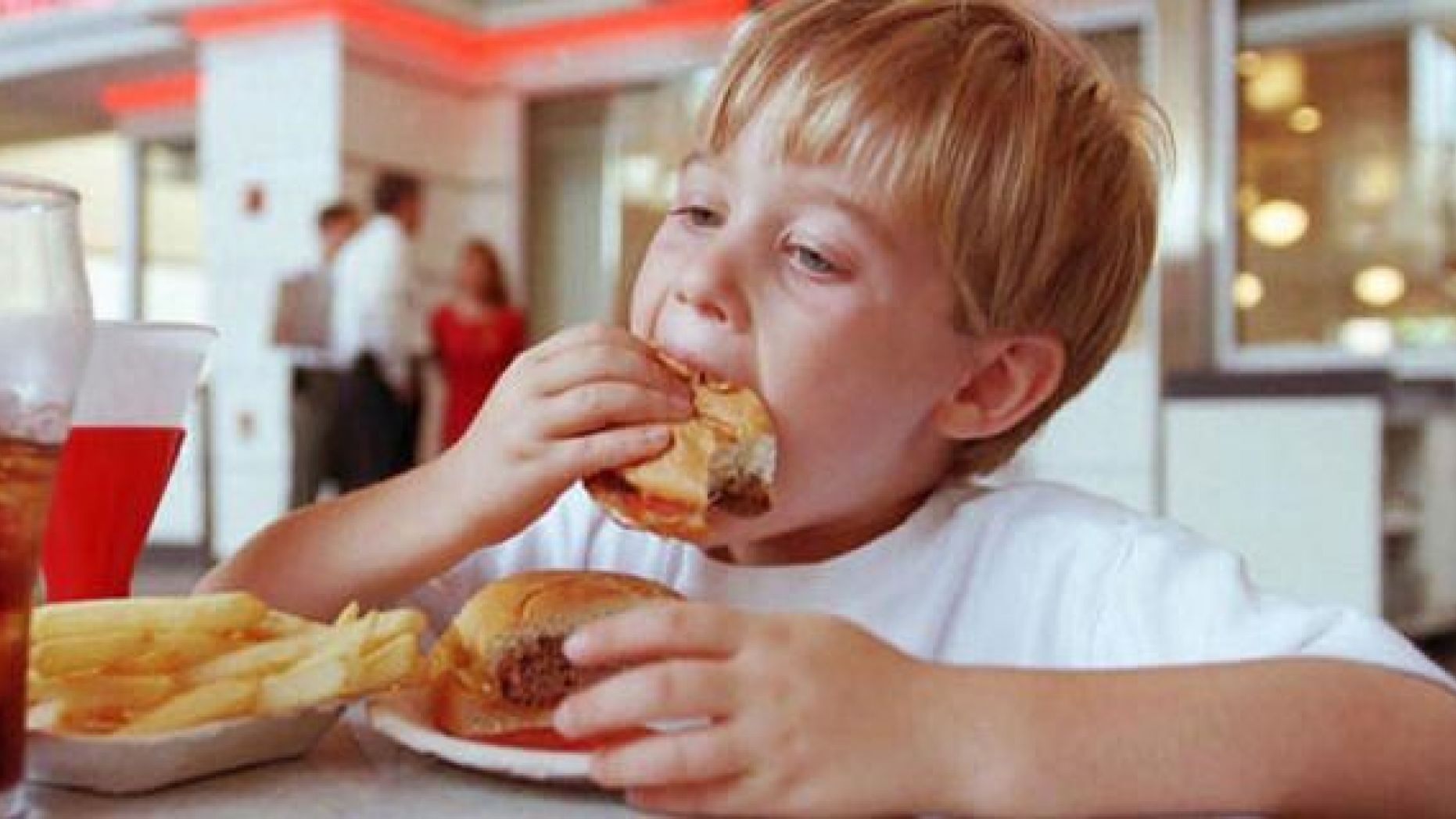 Η κτηνοτροφία σήμερα
Αυτό αναγκάζει τους κτηνοτρόφους να κάνουν πιο μαζική την παραγωγή και να υποφέρουν ακόμα περισσότερα τα ζώα και να μη χρησιμοποιούν τους τρόπους εκτροφής που νομίζαμε.
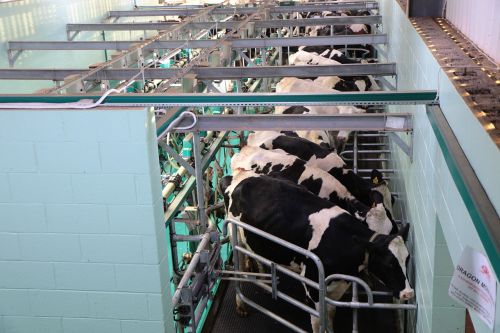 Η κτηνοτροφία σήμερα
Τα ζώα σ’ αυτές τις τεράστιες μονάδες δεν μπορούν να γυρίσουν ούτε το σώμα τους. Έχουν μετατραπεί σε μηχανές παραγωγής κρέατος ή γάλακτος.
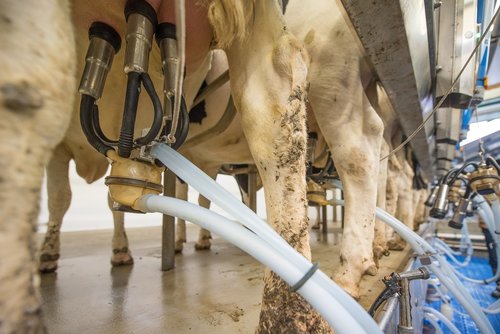 Η κτηνοτροφία σήμερα
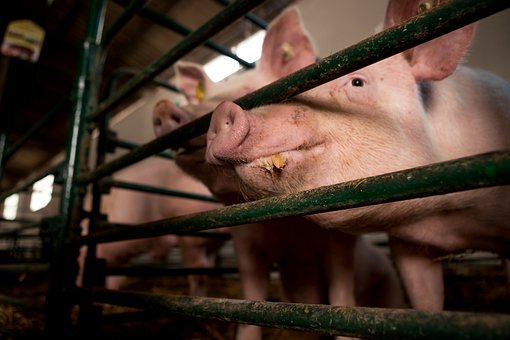 Τα ζώα σ’ αυτές τις τεράστιες μονάδες στερούνται τις βασικές ανάγκες που έχει κάθε έμβιο ον, όπως την ανάγκη να τρέξουν, να έχουν κοινωνικές σχέσεις, να αναπνέουν καθαρό αέρα.
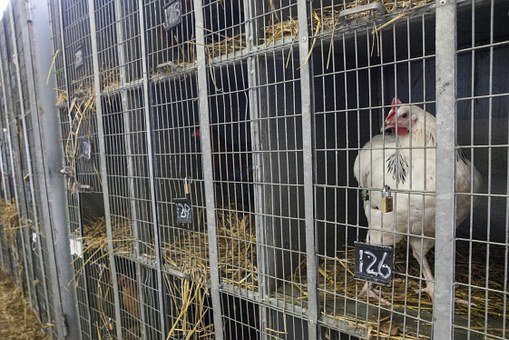 Οι περιβαλλοντικές επιπτώσεις
Ρύπανση νερού

	Τα κόπρανα, και τα φάρμακα που χρησιμοποιούνται στην κτηνοτροφία επιβαρύνουν και ρυπαίνουν τον 	υδροφόρο ορίζοντα.
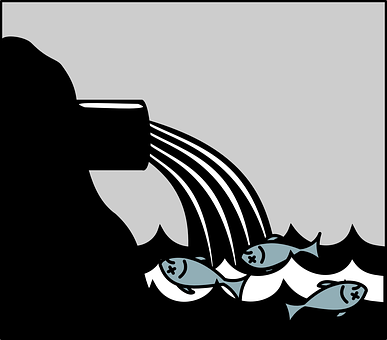 Οι περιβαλλοντικές συνέπειες
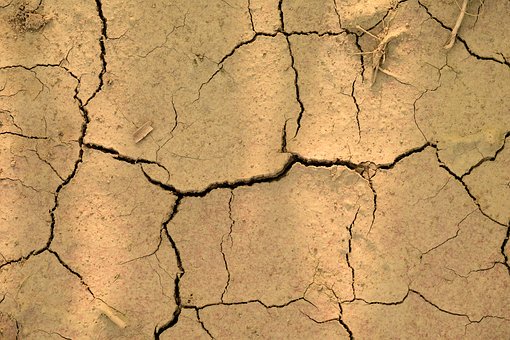 Υπερκατανάλωση νερού
Οι κτηνοτροφικές μονάδες σπαταλούν τεράστιες ποσότητες νερού. 
Ένα κιλό κρέατος απαιτεί πενήντα φορές περισσότερο νερό απ’ ό,τι μια αντίστοιχη ποσότητα σιτηρών. Το περιοδικό Νιούσγουικ ανέφερε ότι «Το νερό που καταναλώνεται για την παραγωγή 450 κιλών μοσχαρίσιου κρέατος θα ήταν αρκετό για να επιπλεύσει επάνω του ένα αντιτορπιλικό.»
Έτσι επιδεινώνεται ακόμα περισσότερο το πρόβλημα έλλειψης νερού παγκοσμίως!
Οι περιβαλλοντικές συνέπειες
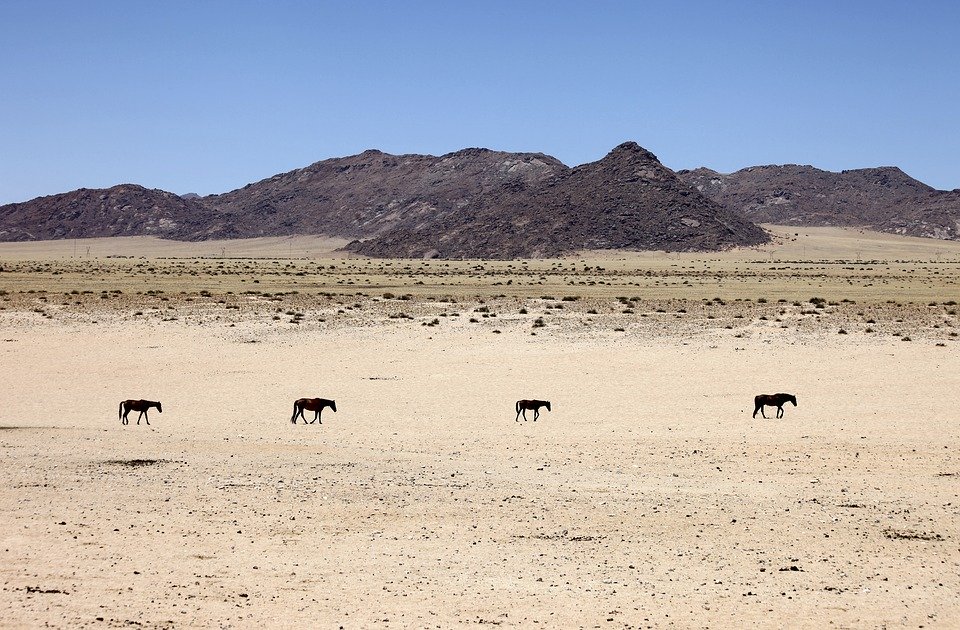 Όλο και λιγότερο νερό απομένει για τους ανθρώπους και τα άλλα είδη ζώων….
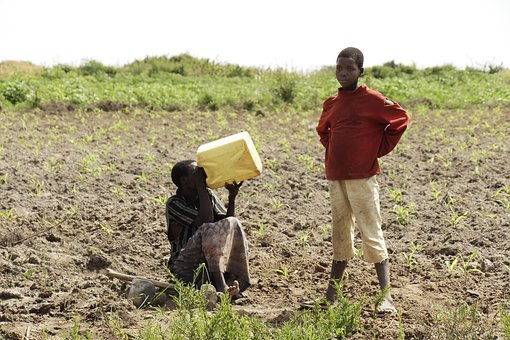 Το ανθρώπινο πρόβλημα
Υπάρχει όμως ακόμα ένα πρόβλημα!
Τα ζώα της κτηνοτροφίας καταναλώνουν πολύ μεγάλη ποσότητα δημητριακών.
Οι άνθρωποι που υποφέρουν από πείνα στερούνται αυτές τις ποσότητες δημητριακών.
παγκόσμια πείνα
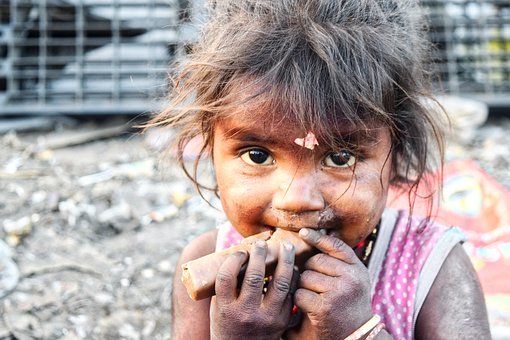 Το ανθρώπινο πρόβλημα
Δηλαδή:

Για να καταναλώνουμε εμείς όλο και περισσότερο κρέας… κάποιοι άλλοι άνθρωποι πεθαίνουν από την πείνα.
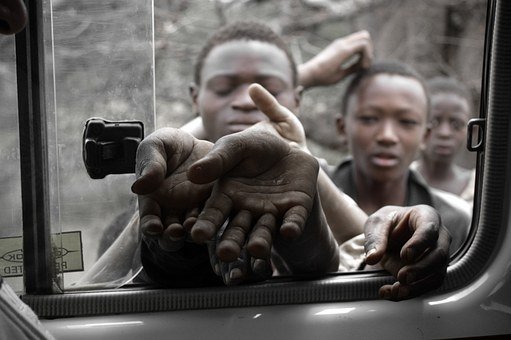 Οι περιβαλλοντικές επιπτώσεις
Μεθάνιο

Τα κόπρανα των αγελάδων βλάπτουν σοβαρά το περιβάλλον!!!
Το μεθάνιο που απελευθερώνεται από τα κόπρανα των αγελάδων χειροτερεύει το πρόβλημα του θερμοκηπίου!
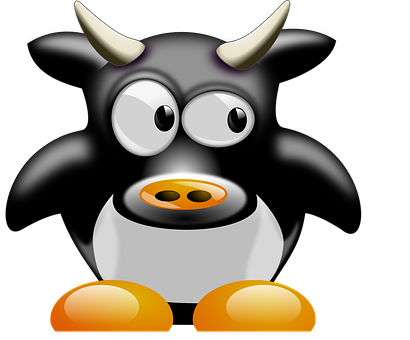 Οι περιβαλλοντικές επιπτώσεις
Γι’ αυτό ο Οργανισμός Ηνωμένων Εθνών (ΟΗΕ) προτείνει να καταναλώνουμε λιγότερο κρέας για να σώσουμε τους συνανθρώπους μας και τον πλανήτη μας!
Ωχ όχι!!! Πόσα λαχανικά θα φάω!
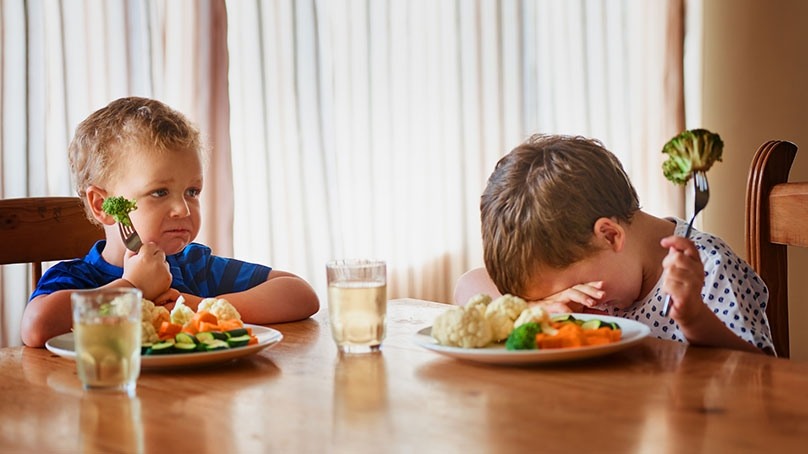 Οι περιβαλλοντικές επιπτώσεις
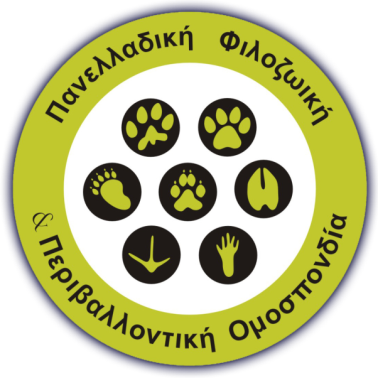 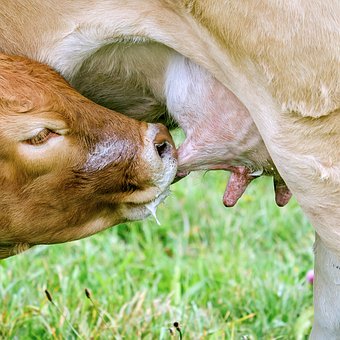 Άσε τα ζώα να ζήσουν!
Οι περιβαλλοντικές επιπτώσεις
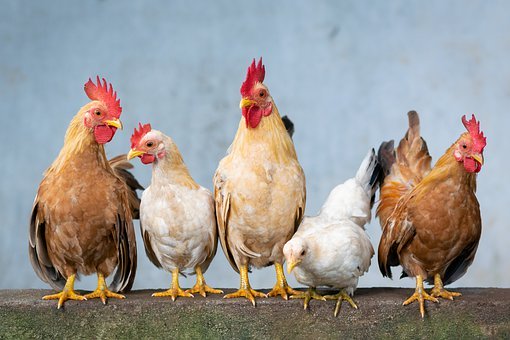 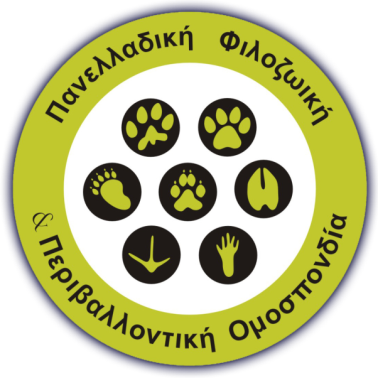 Όλα τα ζώα έχουν ηθική αξία!
Οι περιβαλλοντικές επιπτώσεις
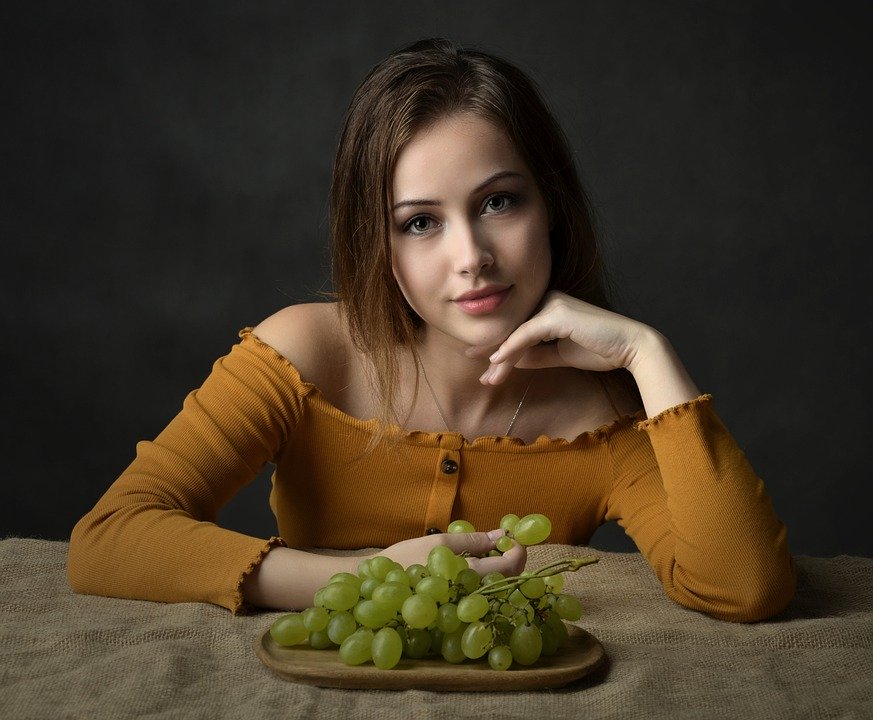 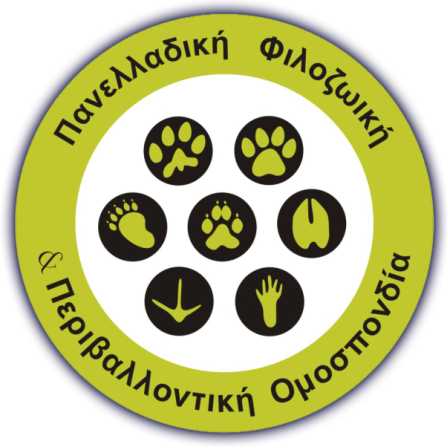 Δέξου και τίμα τα δώρα της γης!
1η προτεινόμενη δράση για την τάξη
Χωριστείτε σε 2-3 ομάδες
Δίνουμε στους μαθητές φωτοτυπίες (ή γράφουμε στον πίνακα) με τις εξής ομάδες λέξεων:
Α. γη, νερό, αέρας, βοσκοτόπια, κτηνοτροφικές μονάδες, αγελάδες, γουρουνάκια, κότες, κρέας, τροφή, ζώα
Β. κτηνοτρόφοι, γεωργοί, δημητριακά, άνθρωποι, υπάνθρωποι, καταναλωτές, Ευρωπαίοι, Αφρικανοί
Γ. Περιβάλλον, προβλήματα, ρύπανση, έλλειψη νερού, κακομεταχείριση, υπερκατανάλωση, βασανιστήρια, αδιαφορία, δυστυχία, κέρδος, πείνα, δικαιώματα, σεβασμός, αρμονική συνύπαρξη, άνθρωποι, ζώα
1η προτεινόμενη δράση για την τάξη
Χωριστείτε σε 2-3 ομάδες
Η κάθε ομάδα, με βάση τις παραπάνω λέξεις, πρέπει να φτιάξει μια αυτοσχέδια ιστορία με αρχή, μέση και τέλος, δίνοντας μάλιστα και έναν τίτλο στην ιστορία τους. 
Οι ομάδες παρουσιάζουν τις ιστορίες τους.
Τέλος, συζητούν στην ολομέλεια ελεύθερα για τα προβλήματα που έθιξαν. Αναζητούν τρόπους για τη δημοσιοποίηση αυτών των προβλημάτων.
2η προτεινόμενη δράση για την τάξη
Χωριστείτε σε 3 ομάδες
Η μπλε ομάδα είναι οι καταναλωτές
Η κόκκινη ομάδα οι γεωργοί
Η μωβ ομάδα οι κτηνοτρόφοι

Σας απασχολεί το ζήτημα της κατανάλωσης τροφής. Τι είναι καλύτερο να τρώμε; Σκεφτείτε λύσεις και ιδέες ανά ομάδα και μετά συζητήστε όλες οι ομάδες μαζί!
Προσοχή! Πρέπει να βρείτε μια λύση με την οποία να συμφωνούν όλες οι ομάδες!
Φωτογραφίες από τους ελεύθερους ιστότοπους
https://pixabay.com
https://www.needpix.com
Πηγές
Καραγεωργάκης, Σταύρος, Ζώα, Στα Πλοκάμια της Ανθρώπινης Ηθικής, Ευτοπία, Αθήνα, 2019.
Singer, Peter, Η Απελευθέρωση των Ζώων, μτφρ. Σταύρος Καραγεωργάκης, Αντιγόνη, Θεσσαλονίκη, 2010.
Κείμενο του ΟΗΕ για τη βιώσιμη ανάπτυξη: https://www.un.org/sustainabledevelopment/sustainable-development-goals/